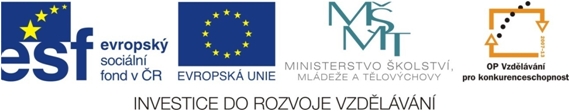 Tvorba tabulky ve Writeru(Rozvrh hodin)
Markéta Zakouřilová
1. Pomocí tlačítka Tabulka vytvoř tabulku 7x7
Pro otevření nabídky výběru počtu polí tabulky klikneme na malou šipku vedle tlačítka.
Tlačítko Tabulka
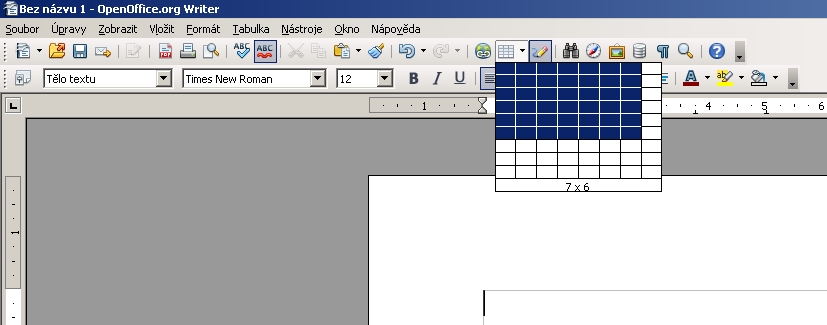 Stejnou tabulku vytvoříme i pomocí nabídky Tabulka – Vložit - Tabulka
Výsledek bude vypadat takto:
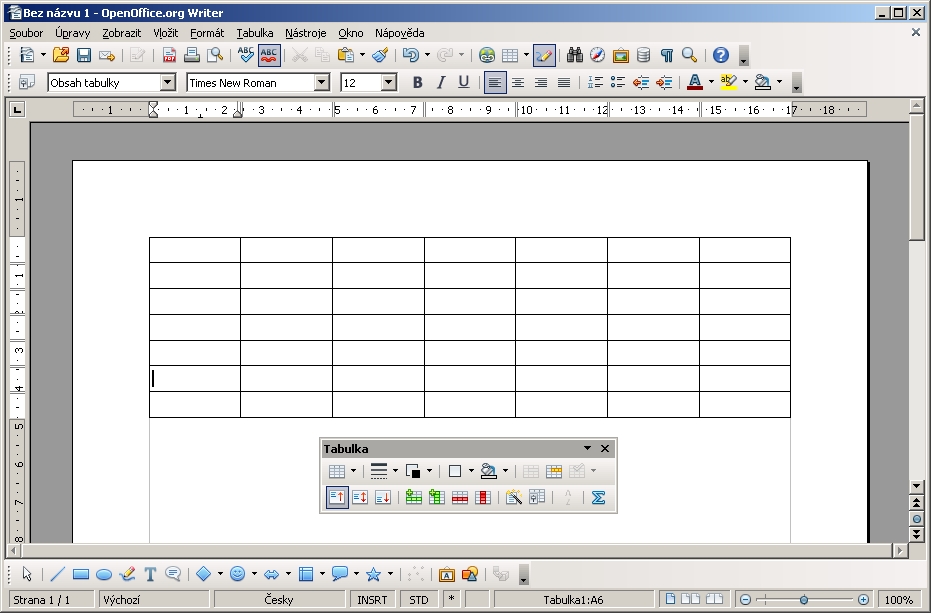 Současně se nám zobrazí panel nástrojů Tabulka pro rychlou úpravu tabulky.
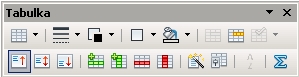 2. V prvním řádku bude nadpis, proto buňky sloučíme.
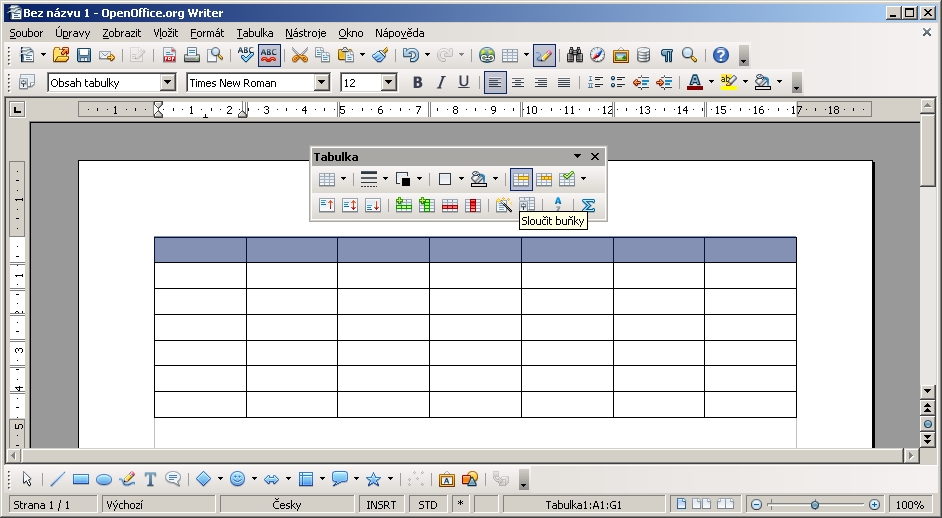 Označíme buňky a klepneme na tlačítko Sloučit buňky.
3. Buňky v druhém řádku naopak podélně rozdělíme.
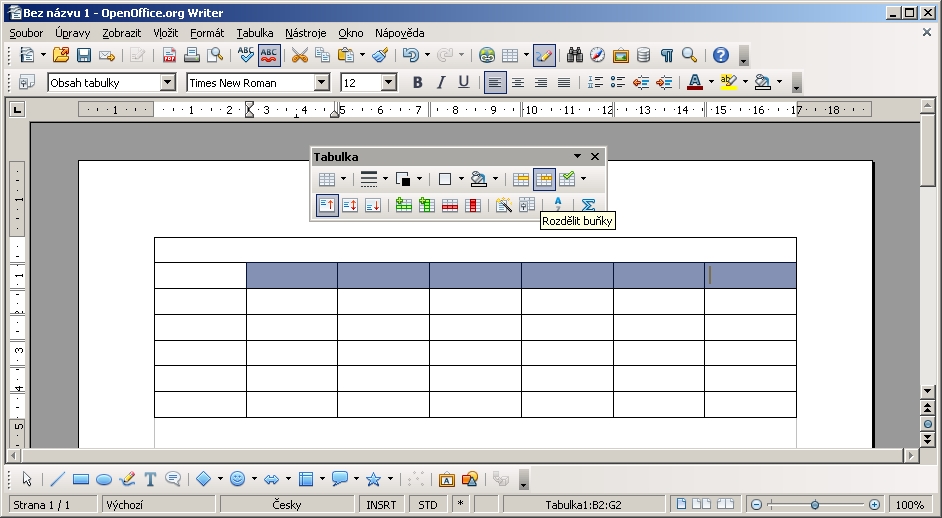 Označíme buňky a klepneme na tlačítko Rozdělit buňky.
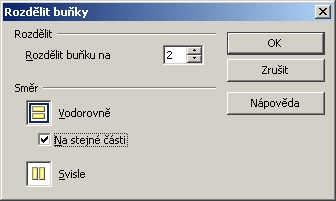 Objeví se nabídka s možnostmi rozdělení buňky.
Zvolíme příslušné údaje.
4. Tabulku vyplníme textem.
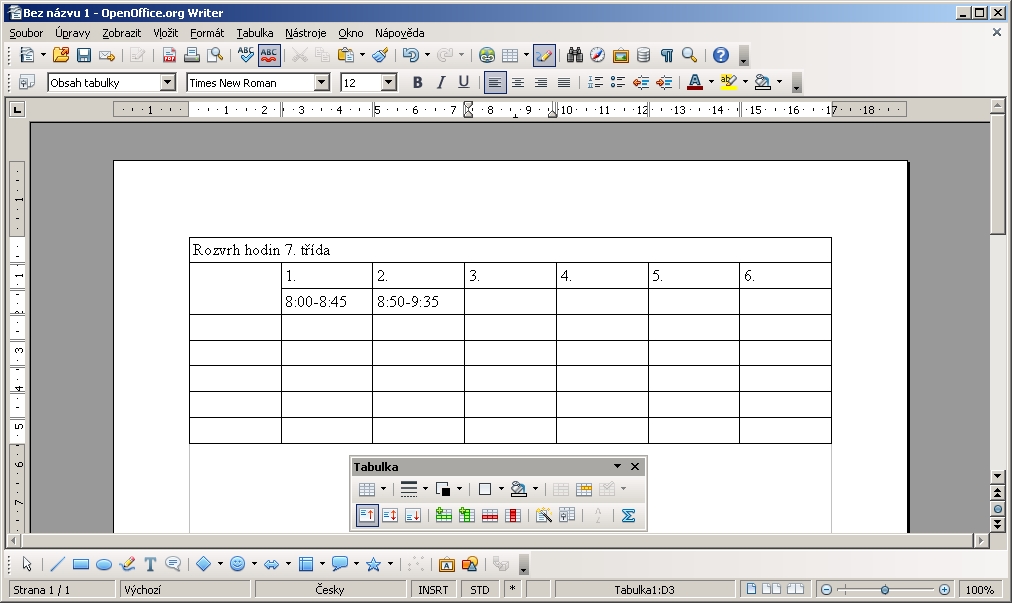 Zatím text nijak neupravujeme, to si necháme až na závěr.
5. A nyní si pohrajeme s formátováním
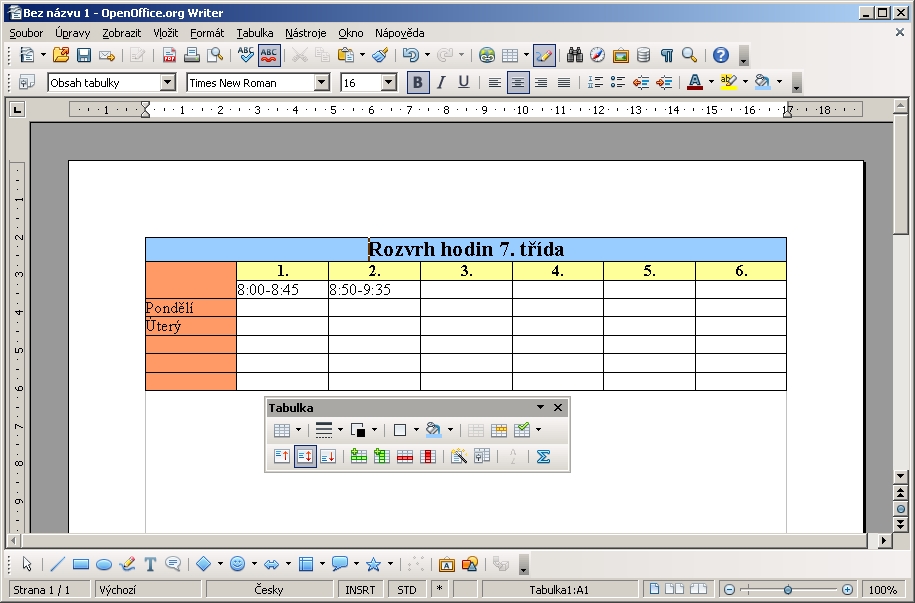 Vybereme si písmo, velikost, barvu, výplň buněk, ohraničení, zarovnání apod., dokud nebudeme s výsledkem spokojeni.
A výsledek může vypadat třeba takto:
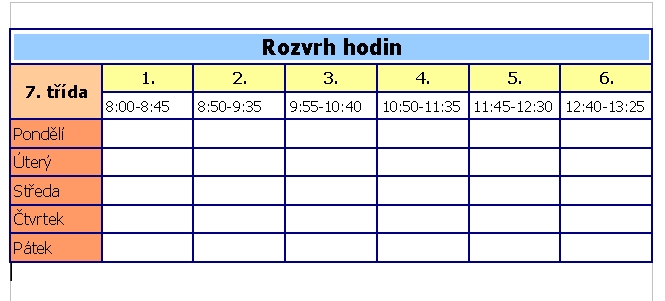 Tak hodně zábavy při tvorbě tabulky!